TABE  ELA-EPAXENUnit-1  UsageLesson-05 Nouns: Collective
Some graphics may not have copied well during the Scan Process
1
ELA-E-05_Nouns: Collective
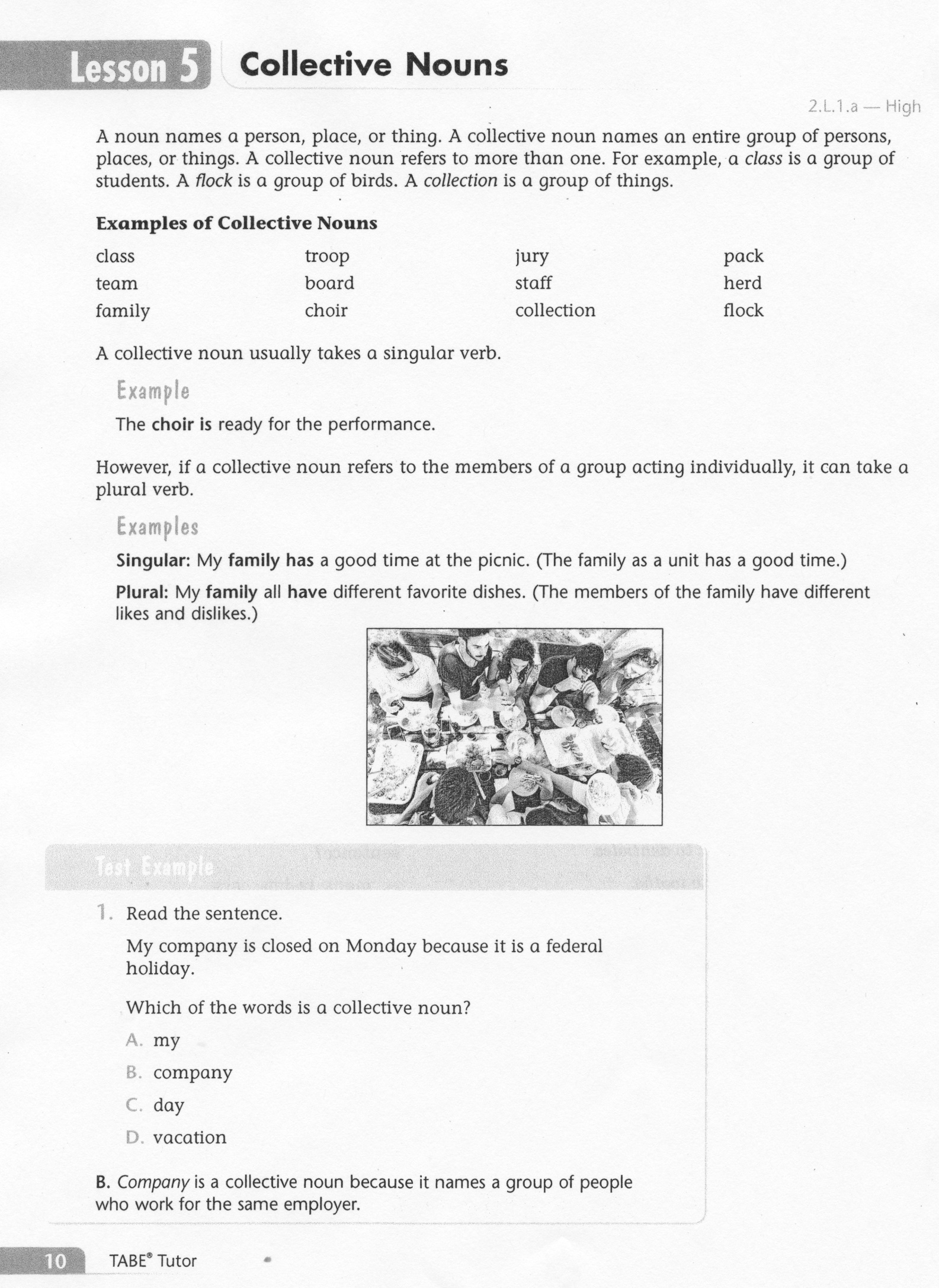 2
ELA-E-05_Nouns: Collective
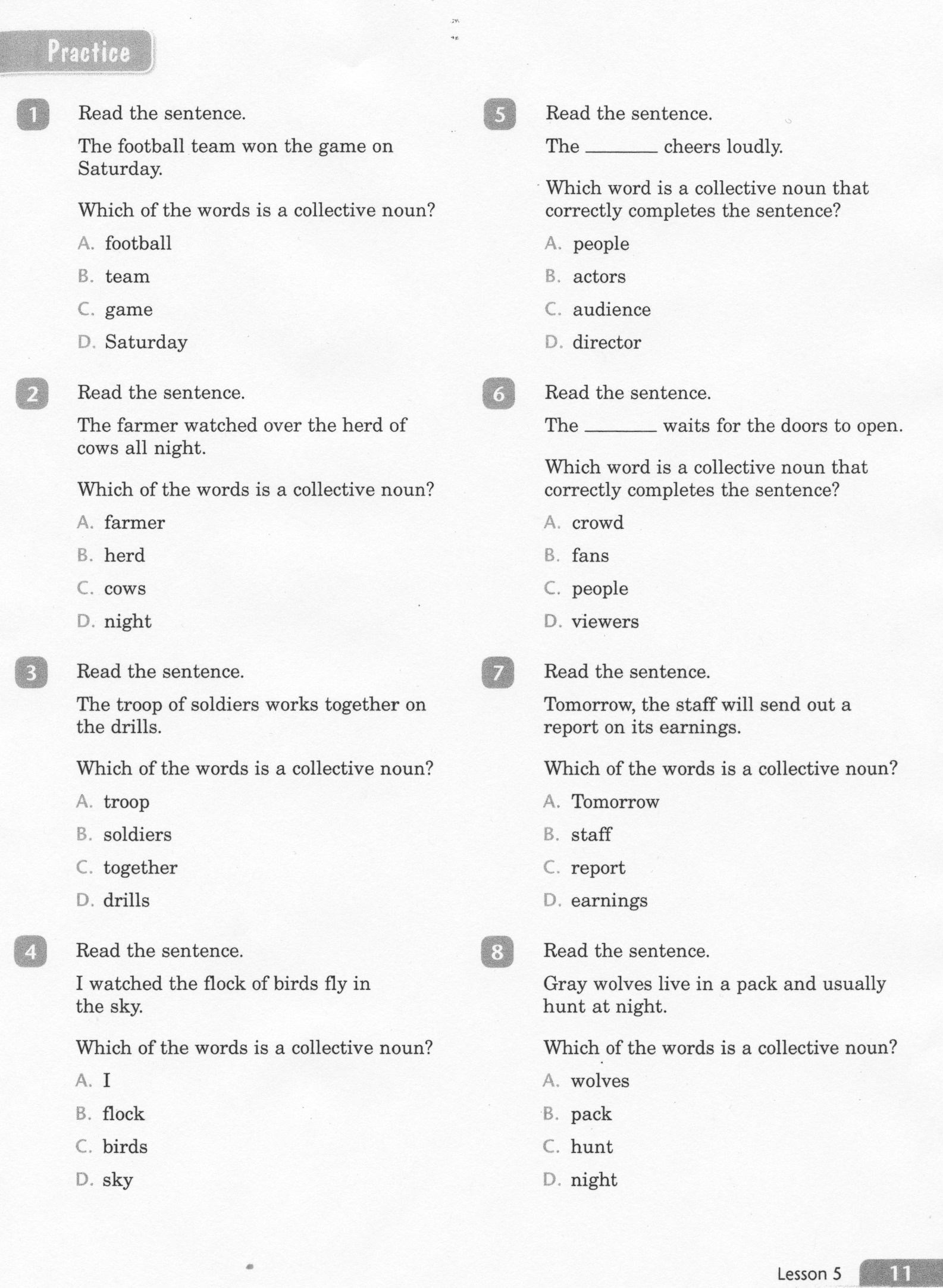 3
ELA-E-05_Nouns: Collective
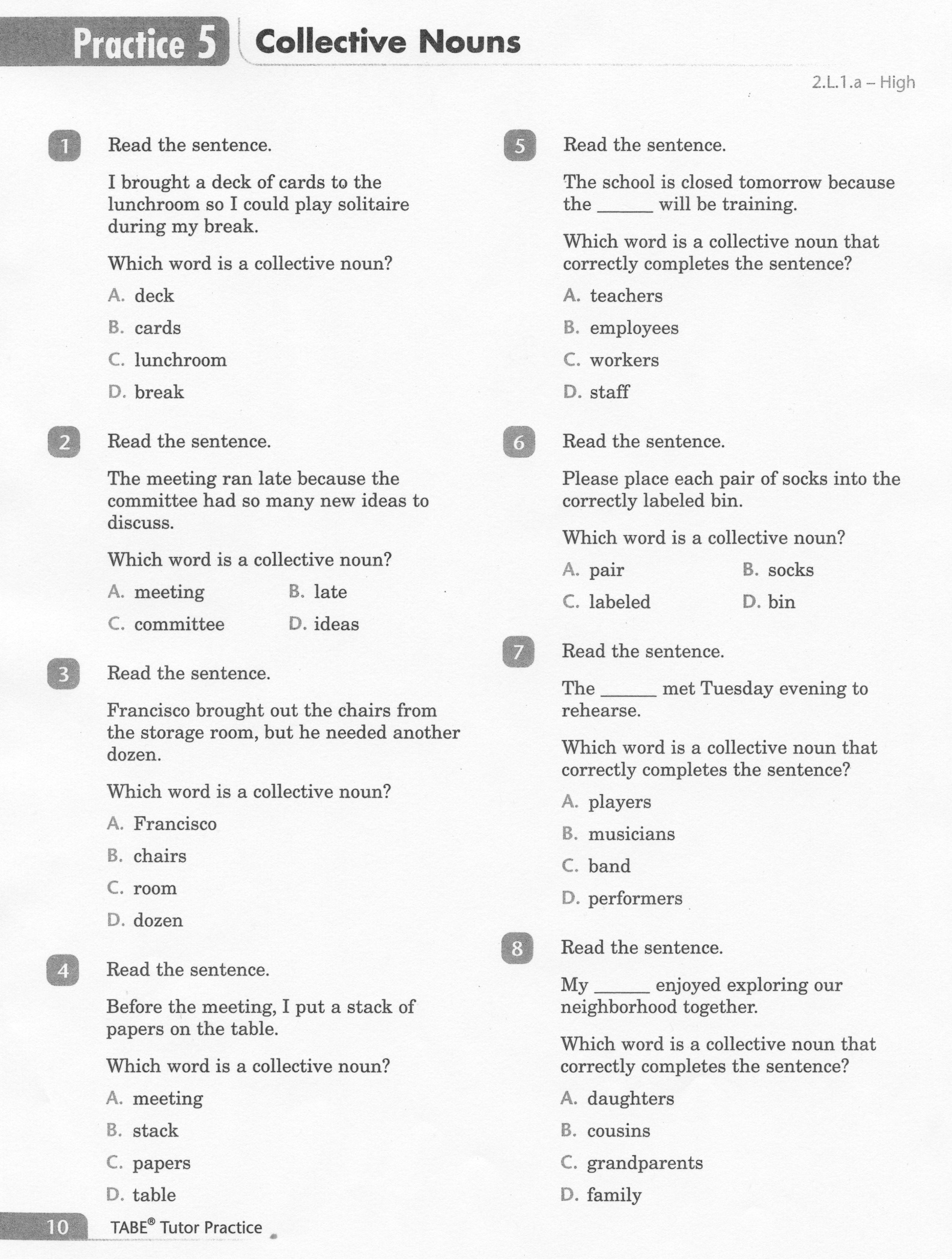 4
ELA-E-05_Nouns: Collective
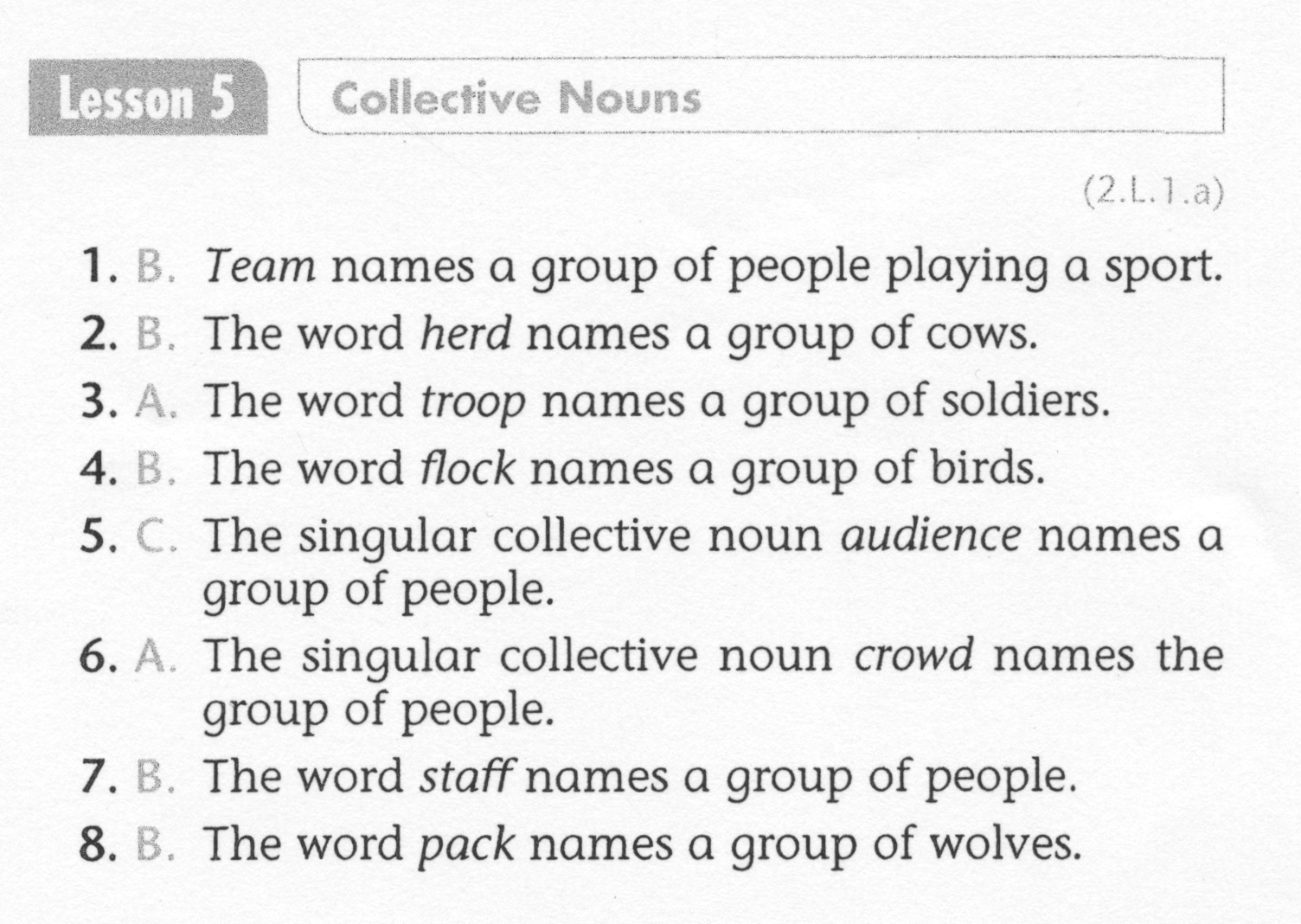 5
ELA-E-05_Nouns: Collective
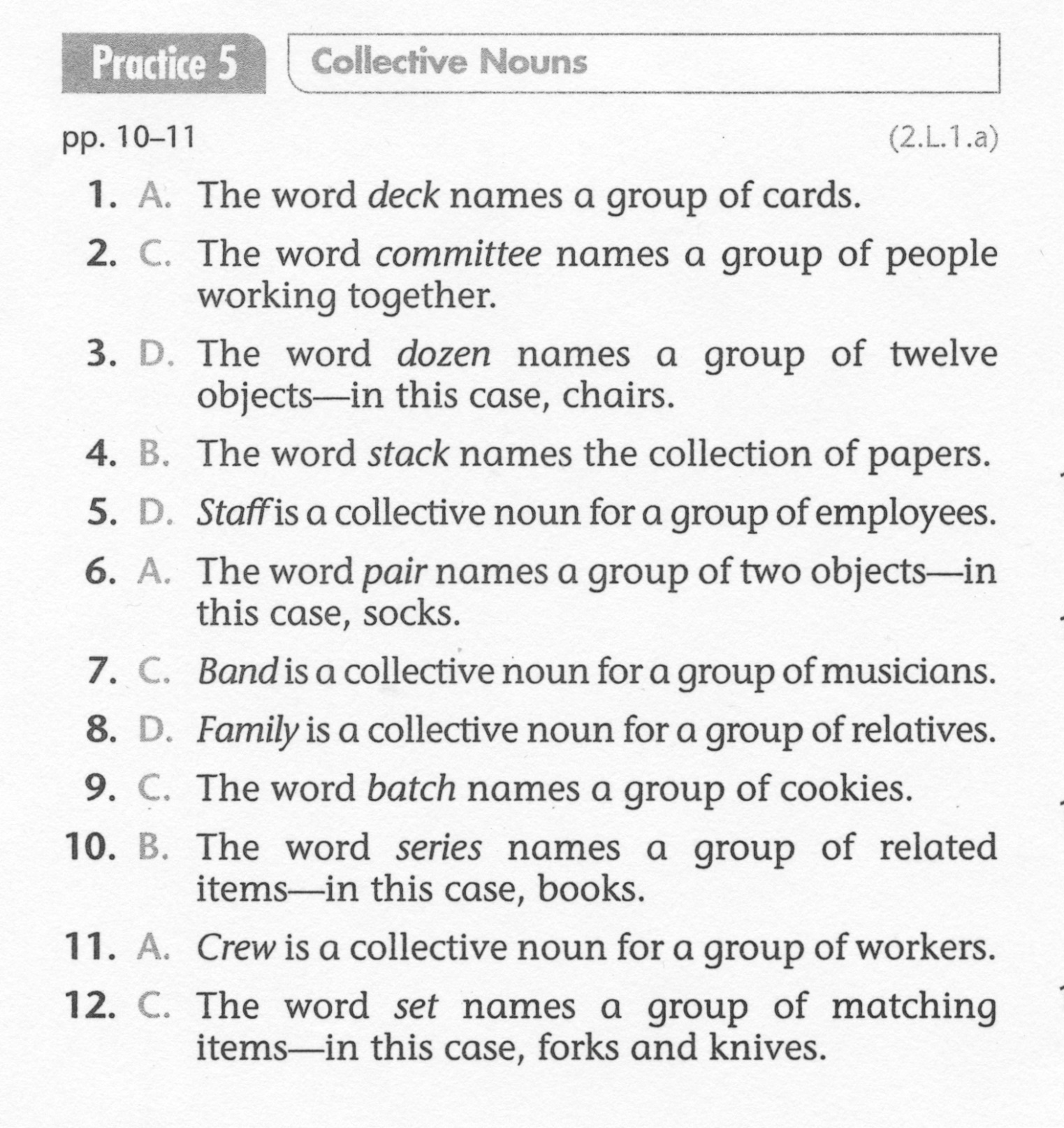 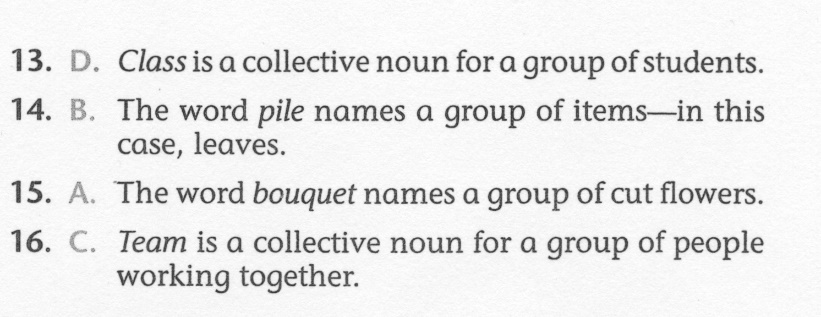 6